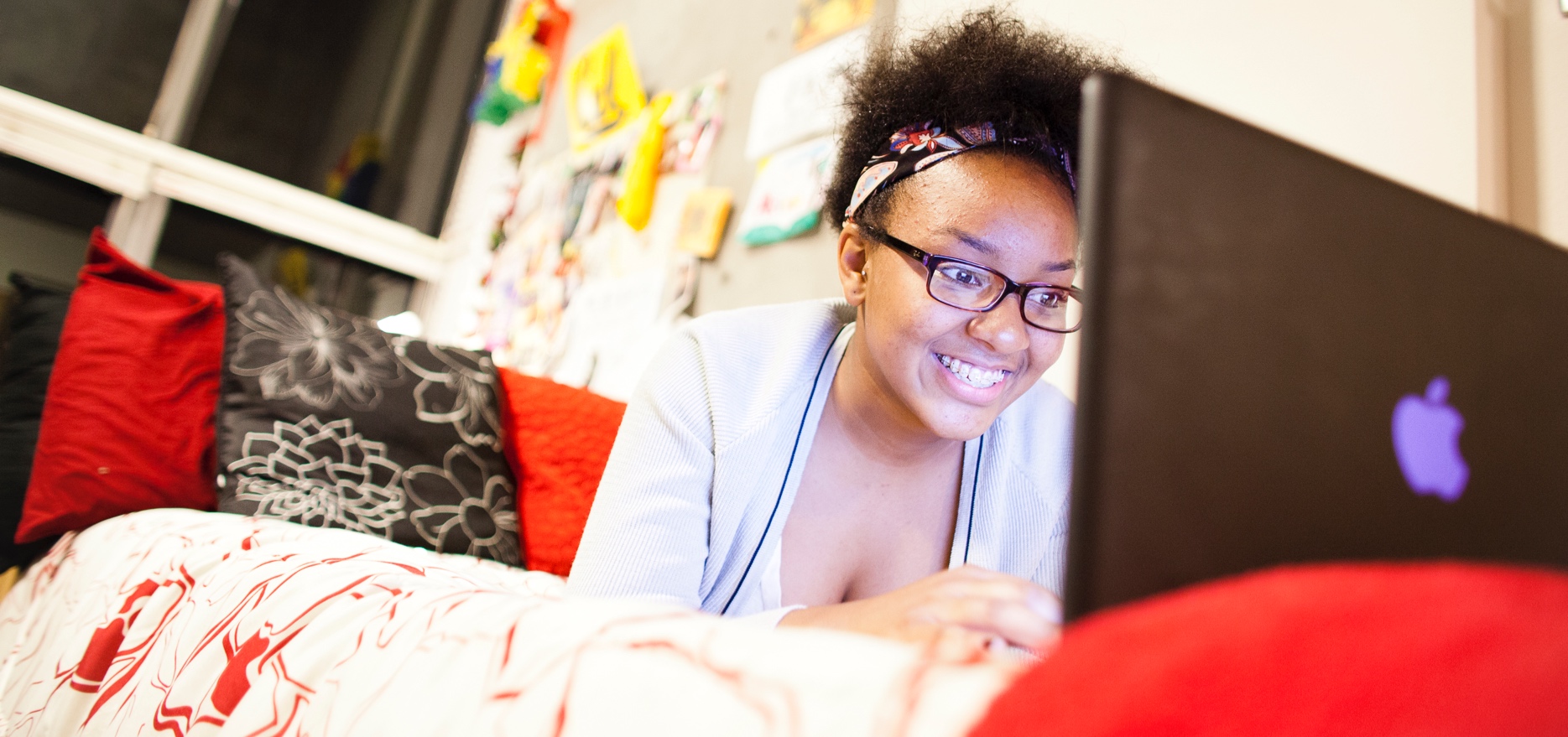 Register for online
Global health courses
The UC Global Health Institute and its faculty partners offer a suite of online global health courses open to all University of California students.
Learn the fundamental concepts and complex issues of global health
Get inspired to explore and contribute to this growing discipline
Choose from 6+ courses on a variety of global health topics
REGISTRATION
Register for UC Global Health Institute courses and earn credit from your home campus through the UC cross-campus enrollment portal: bit.ly/CrossCampusPortal. If your campus hosts the course, enroll through your campus registrar.
Learn more: bit.ly/UCGHIonlinecourses
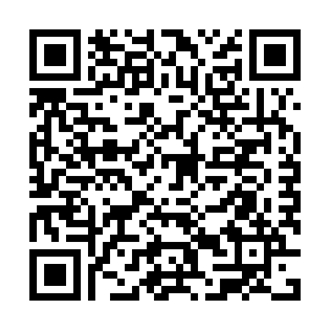 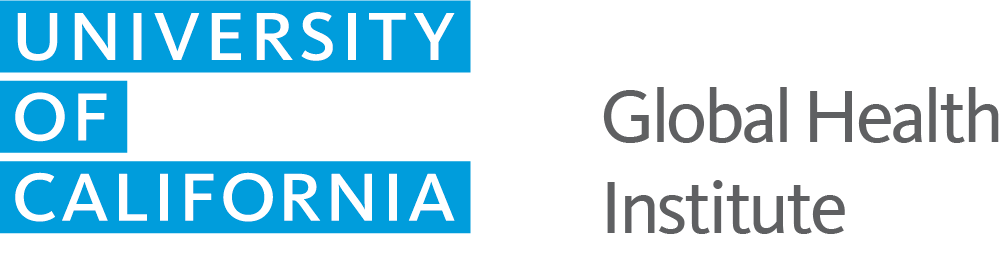 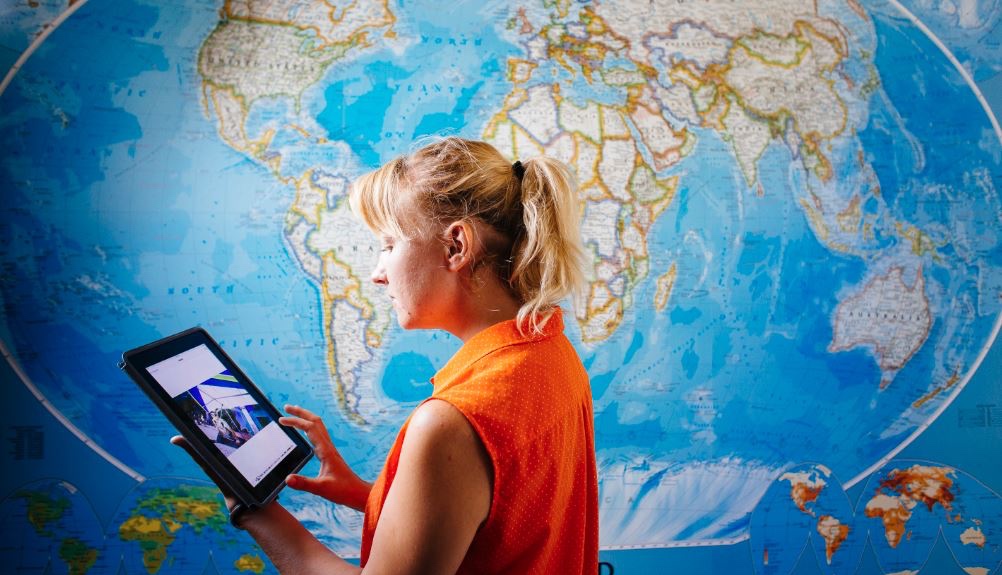 Online global health courses
The UC Global Health Institute and its faculty partners offer a suite of online global health courses open to all University of California students.
Choose from 6+ courses on a variety of global health topics and learn the foundational concepts and complex issues of this growing discipline.
REGISTRATION
Register for UC Global Health Institute courses and earn credit from your home campus through the UC cross-campus enrollment portal: bit.ly/CrossCampusPortal. If your campus hosts the course, enroll through your campus registrar.
Learn more: bit.ly/UCGHIonlinecourses
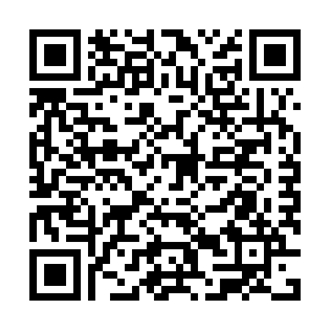 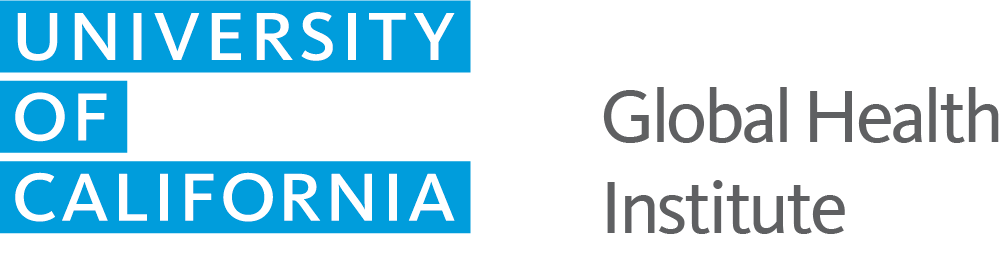